Lecture 1: Complex Numbers
Key Points
A point on a two-dimensional plane (the complex plane)
Usually denoted by z
Can be defined either using Cartesian (x,y) or polar (r, θ) coordinates
Addition and scaling complex numbers is just like adding and scaling vectors
What is a complex number?
A complex number z is a point (or vector) on a two-dimensional plane, known as the complex plane and represented by C.
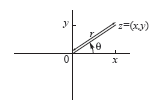 Cartesian Coordinates
The Cartesian coordinates of z are
x = Re{z}; the real part of z
y = Im{Z}; the imaginary part of z

The corresponding axes are known as the real and imaginary axes, respectively.
Polar Coordinates
The polar coordinates of z are
r =|z|; the modulus, or magnitude, of z
θ=   z; the angle of z
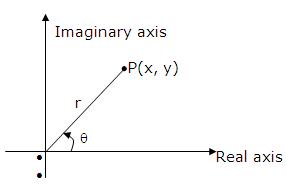 Converting Between Coordinates
The Cartesian coordinate pair (x, y) is also equivalent to the polar coordinate pair (r,θ), where r is the (nonnegative) length of the vector corresponding to (x, y), and θ is the angle of the vector relative to positive real line.

 x = r cos θ
y = r sin θ
Z = x + jy  = r cos θ + j rsin θ = r (cos θ + j sin θ)
|z| = r  = √(x2 + y2) 
tanθ = (y/x)
θ  = arctan(y/x)+ (0 or Π) (Π is added iff x is negative)

Note that 2  rad = 360° = one full revolution, and thus angles which differ by multiples of 2  are equivalent. Usually, θ is quoted in the interval [0; 2  ) or (- ;  ].
Example
Consider the complex numbers z1 and z2, where
Re{z1}= -5; 
Im{z1} = 2,
|z2| = 4
 z2=/6 rad

Your task: Plot these on the complex plane.
Example
The modulus of z1 is given by
|z1|= √(-5)2 + 22)  = 5.3852
Its angle is given by
z1 = arctan(-2/5) +  = 2.7611 rad or 158.2°. 
  was added to the result of arctan(-2/5) because the real part of z1 is negative.
As for z2, we have
Re{z2} = 4 cos(/6) = 2√3 = 3.4641
Im{z2} = 4 sin( /6) = 2
Example
Your task: Using as little algebra as possible, repeat for
Re{z3}= 5; 
Im{z3} = -2,
|z4| = 4
 z2=-/6 rad
Summation of Complex Numbers
The sum of two complex numbers is a complex number:
(x1 + jy1) + (x2 + jy2) = (x1 + x2) + j(y1 + y2);
Example, Express the following complex numbers in the form x + jy, x, y real:
(−3 + j)+(14 − 2j)

Since complex numbers are vectors, expressions such as cz (scaling by a real constant c) or z1+z2 (summation) have the same meaning as in the case of two-dimensional vectors. Clearly, summation of two complex numbers is easiest to perform using Cartesian coordinates (i.e., real and imaginary parts).